Получение и передача переменного электрического тока.
 Трансформатор
Электрический ток, периодически меняющийся со временем  по модулю и направлению, называется переменным током.
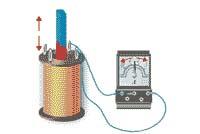 Для получения переменного тока используют в основном электромеханические индукционные генераторы, т.е. устройства, в которых механическая энергия преобразуется в электрическую.
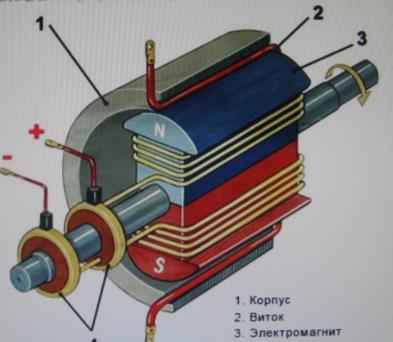 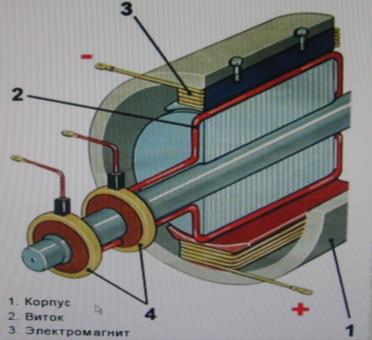 Генератор переменного тока
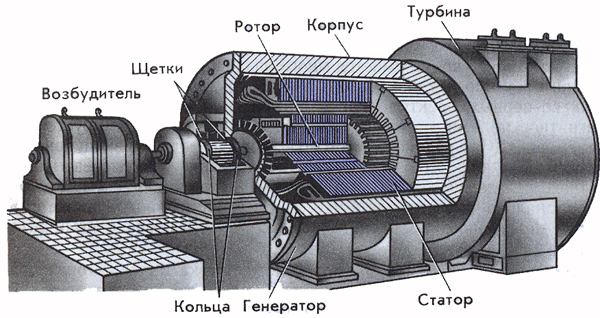 1- статор,  2 – ротор,  3 – водяная турбина.
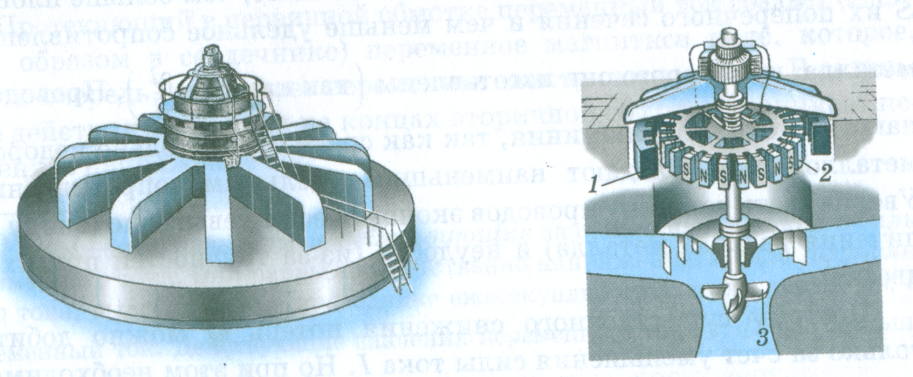 Передача электроэнергии
Q= I2Rt
Электрический ток нагревает провода линии электропередачи. При очень большой длине линии, передача энергии может стать экономически невыгодной. Снизить сопротивление линии весьма трудно. 

Для сохранения передаваемой мощности нужно повысить напряжение в линии передачи .

Чем длиннее линия передачи, тем выгоднее использовать более высокое напряжение.
Трансформатор.
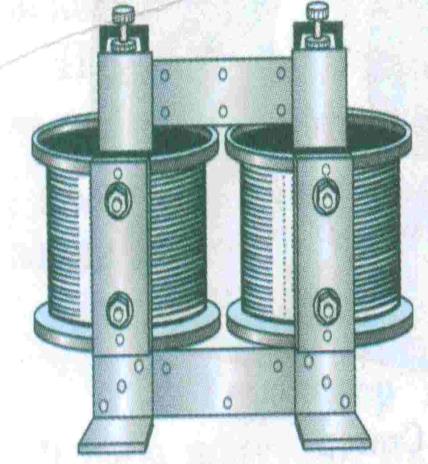 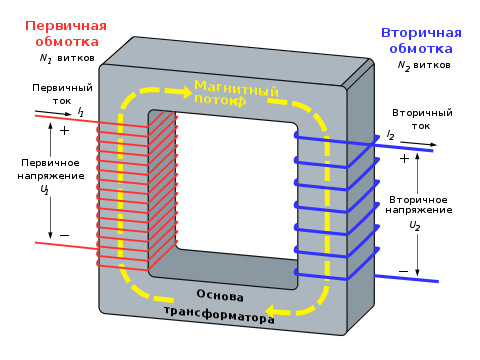 Коэффициент трансформации
Вывод: 1) K<1,если N2>N1 или U2>U1 –повышает U.
  2)  K>1, если N2<N1 или U2<U1 – понижает U.
Схема передачи и распределения электроэнергии
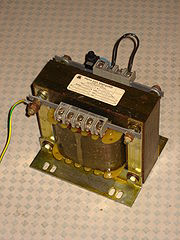 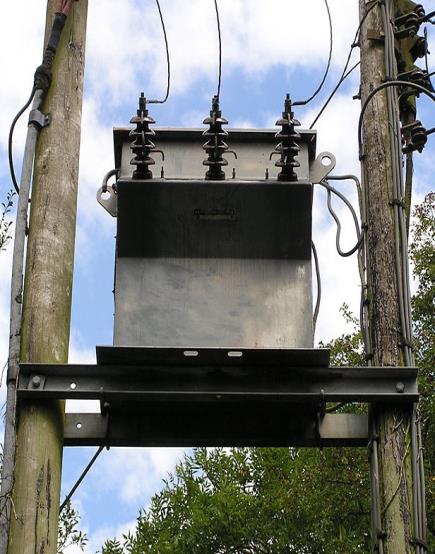 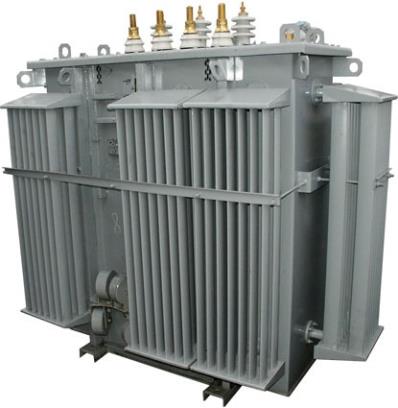 Применение в источниках питания.
Для питания разных узлов электроприборов требуются самые разнообразные напряжения. Например, в телевизоре используются напряжения от 5 вольт, для питания микросхем и транзисторов, до 20 киловольт, для питания анода кинескопа. Все эти напряжения получаются с помощью трансформаторов (напряжение 5 вольт с помощью сетевого трансформатора, напряжение 20 кВ с помощью строчного трансформатора). В компьютере также необходимы напряжения 5 и 12 вольт для питания разных блоков. Все эти напряжения преобразуются из напряжения электрической сети с помощью трансформатора со многими вторичными обмотками.
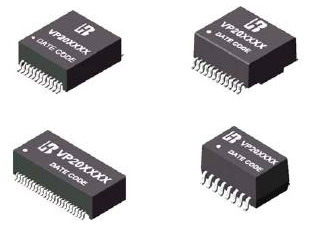 Трансформаторные модули, разработанные для интернет телефонии и сетей интернет.
Домашнее задание:§ 51упр. 42 № 1,2